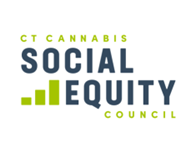 SOCIAL EQUITY PLAN DEVELOPMENT TECHNICAL ASSISTANCE
SEC MISSION
Promote and encourage full participation in the adult-use cannabis industry by people disproportionately harmed by cannabis prohibition and enforcement; and to support broad-based economic development in those communities. 
SEC 
Oversees the verification of social equity applicants
Creates new programs to support both cannabis businesses and businesses in other industries
Manages community investments derived from cannabis tax revenue
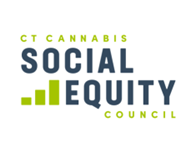 2
WHO MUST SUBMIT A SEP
DIA CULTIVATORS
ALL BUSINESSES SELECTED TROUGH THE LOTTERY
EQUITY JOINT VENTURES
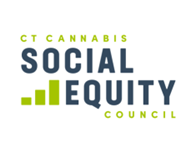 3
DISCLOSURE
Social equity plans are subject to public disclosure pursuant to Connecticut General Statutes section 1-210(a). The Social Equity Council may post all final copies of approved social equity plans on its website for easy access to the public.
6/15/2023
PRESENTATION TITLE
4
SEP REVIEW PROCESS
SEP SUBMITTED TO DCP
DCP FORWARDS SEP TO SEC
SEC INITIAL SEP REVIEW
COMMENTS SENT TO APPLICANT 
APPLICANT REVISE RESUBMITS PLAN 
SEC 2ND REVIEW 
SEC STAFF RECOMMENDATION TO COUNCIL
SEC COUNCIL VOTE 
REVIEW FINAL LICENSE CHECK LIST  
POSTING ON SEC WEBSITE
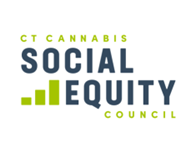 5
SOCIAL EQUITY PLAN 
Table of Content
Statement of Purpose Goals Community Needs Assessment Community FeedbackLetters of Support Commitment to MBE’s Program Implementation Timeline Program Evaluations Evaluation TeamMetrics
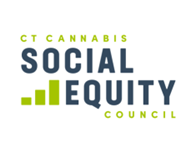 6
STATEMENT OF PURPOSE
COMPANY'S COMMITMENT TO PROMOTING
 
DIVERSITY 
INCLUSIVITY 
WITHIN THE COMMUNITY(geographic location)
300 WORDS or LESS
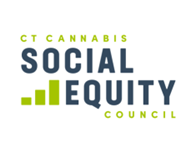 7
GOALS
How will these goals have a positive effect on social equity issues in the specific community? 

Minimum of 2 
Derived from Community Needs Assessment
Supports needs of persons/communities effected by war on drugs
Check Regulations for restriction related to Youth
8
Community Feedback
How will the company receive comments on it plan? 
 
Outline internal plan for communicating the SEP to employees and investors 

Outline the external plan for communicating the SEP to the Community
COMMUNITY NEEDS ASSESSMENTS (COMMUNITY CONVERSATIONS)
Dates of Community Sessions 
Meeting Agenda 
Type of Community Sessions
Faith-based, social service organizations, non-profits, elected officials, community stakeholders 
List of Attendees with Community Affiliations 
Assessment Outcomes/Results (programs, facility)
10
LETTERS OF SUPPORT
5 Letters of SupportCommunity Stakeholders   faith-based, social service organizations and/or town elected officialsIn Support of the Outlined Plan
Program Timeline
SEP Strategy Outline/Timeline 
Implementation/Roll Out 
Targeted Audience for each Goal(low-mod income, DIA, elderly, youth, public facility)
Start Date, End Date, 
Outlines a strategy for SEP  implementation.
12
Metrics/Assessment
Each Licensee is required to provide the SEC with: 
6 months progress report 
Annual Report (required for license renewal)  
SEP must include method of metrics for measuring success
13
COMPLIANCE TEAM
Name And Title of Person/S Responsible for Monitoring Tracking Plan Progress and Compliance.Method for Monitoring ProgressDates reports will be submitted
Meetings with Legislators
14
COMMUNITY STAKEHOLDERSCONTACT LIST
List of Stakeholders: 
Name, Title
Email  
Names of Organizations
Organization Website(if applicable)  
Date of Interview or Community Need Assessment Session
Interview/Assessment Highlights/Results
15
COMMITMENT TO BUY LOCAL MBE
Plan Outlines the Commitment to Purchase of Goods and Services from Local, State Certified MBE’s 
(Construction, IT, Accounting, Web Design, Office Equipment, Apparel, etc.) 

SUPPLY CHAIN RESOURCES: 
About the Social Equity Council (ct.gov)
16
COMMITMENT TO BUY LOCAL MBE (continued)
Certified MBEs
Meg Yetishefsky, Program Manager
Supplier Diversity Program (Set Aside Program)
Meg.Yetishefsky@CT.Gov 
SBE/MBE Program Certification Application (Small or Minority Business Enterprise) (ct.gov)
17
Social Equity Plan Approved by the SEC Workforce Development Plan Approved by the SEC    Approval from the municipal zoning officials where the business will be located Proof of Facility Ownership or the Right to OccupyLabor Peace Agreement with a bona fide labor organization as required in Connecticut General Statues Section 21a-421dSecurity requirements based on the specific license type, established in the DCP’s policies and procedures
Steps to Full Licensure
This list is not in order of priority
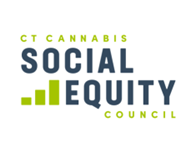 Contract with an entity for an approved electronic seed-to-sale tracking systemA certification that a Project Labor Agreement was entered into by the cannabis establishment prior to construction of any facilityPolicies for preventing misuse and diversion of cannabis and sale to underage individualsComplete applications and paid license fees for all key employees and employeesSecretary of State Registration Number and Certificate of Good Standing (not required for sole proprietors)Final Inspection (DCP) Final License Fee(DCP)
Steps to Full Licensure
This list is not in order of priority
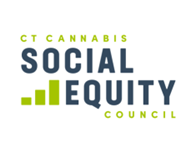 THANK YOU Q & A SEC@CT.GOV: EMAILBOXWWW.CT.GOV/SOCIALEQUITYCOUNCIL
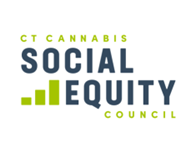